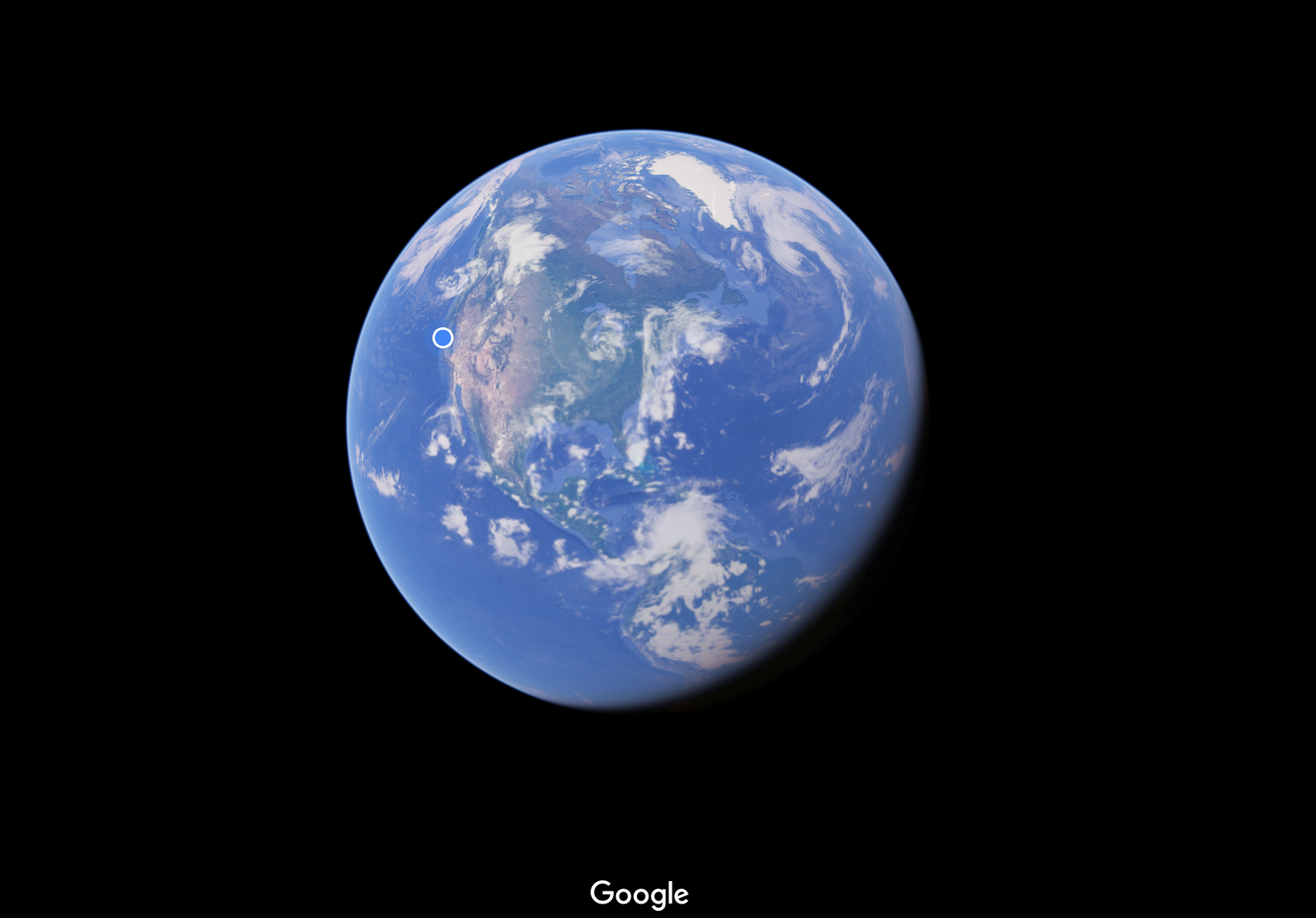 Online Resources for GeoreferencingGeoreferencing for Research Use iDigBio, Santa Barbara, 4-7th October 2016
1
Links with links
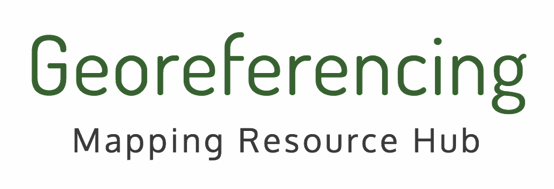 http://georeferencing.org/
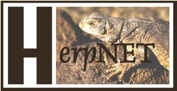 http://herpnet.org/Gazetteer/GeorefResources.htm
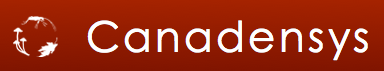 http://www.canadensys.net/georeferencing
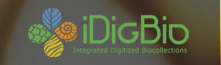 https://www.idigbio.org/wiki/index.php/Georeferencing
2
[Speaker Notes: What about unknown datum for UTM?
Online exercises: renewed file
Extent for MTM exercise (datum unknown)?]
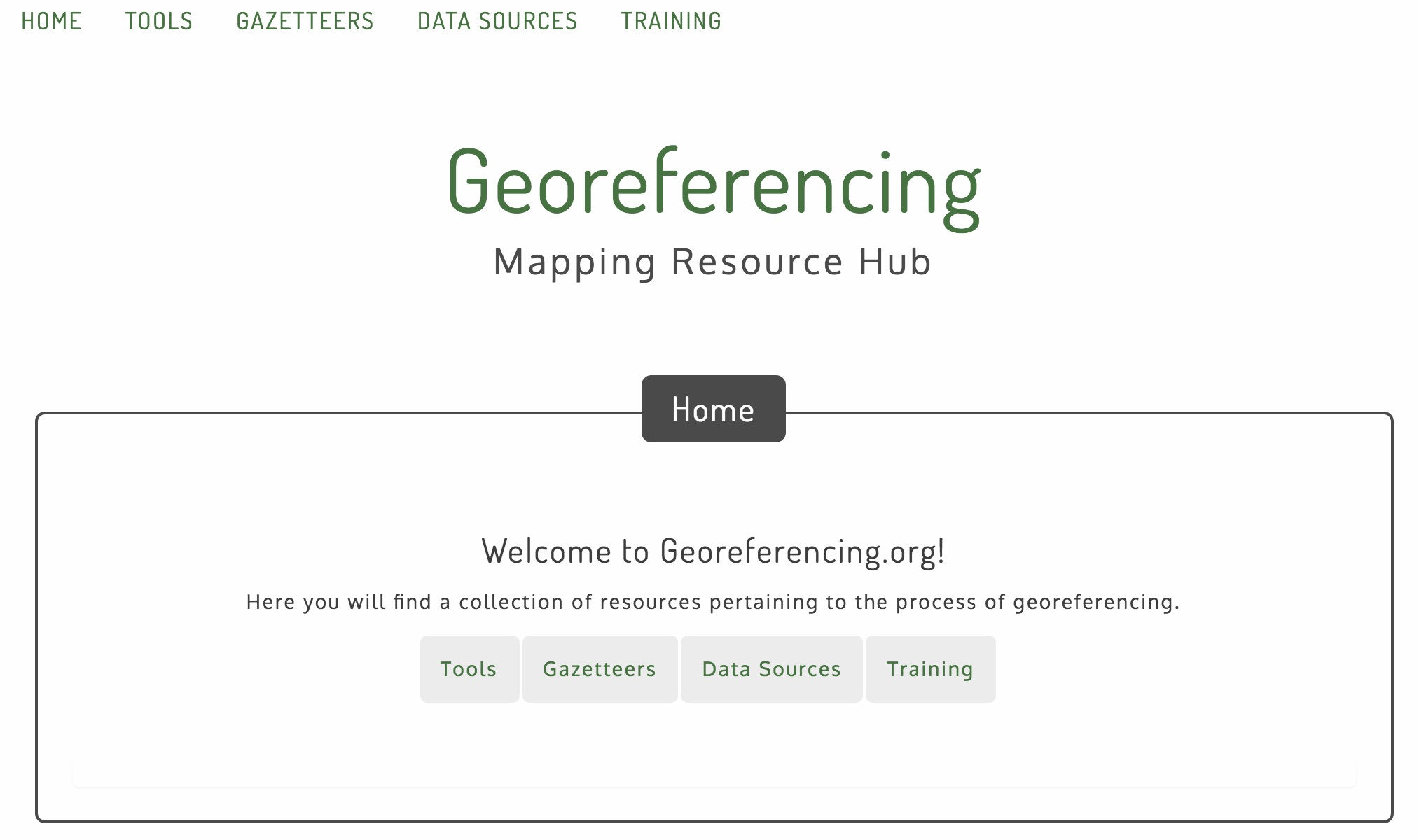 3
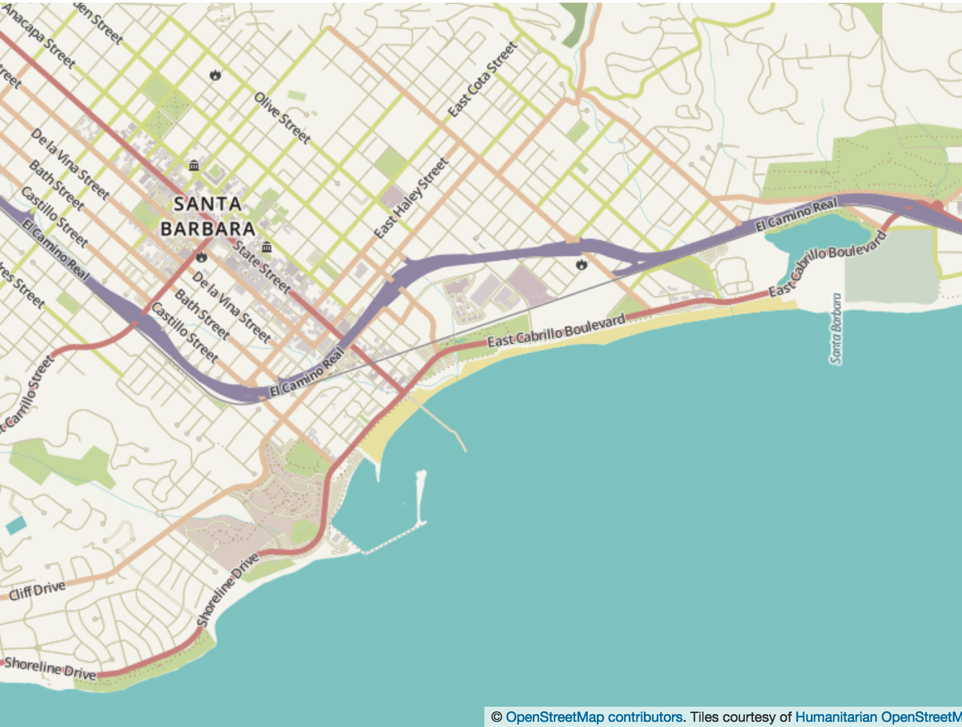 Digital Maps
4
Google Maps
Datum: WGS84
Free text search, depends on zoom level
Directions for travelling by car, bike, public transport and foot
Views: map, earth, terrain, street view, plus various layers of information
Data compiled from different sources (sources at the bottom of the map)
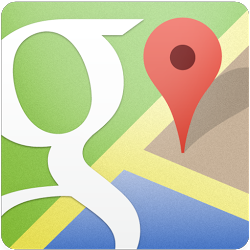 http://maps.google.com
5
Google Maps – Search
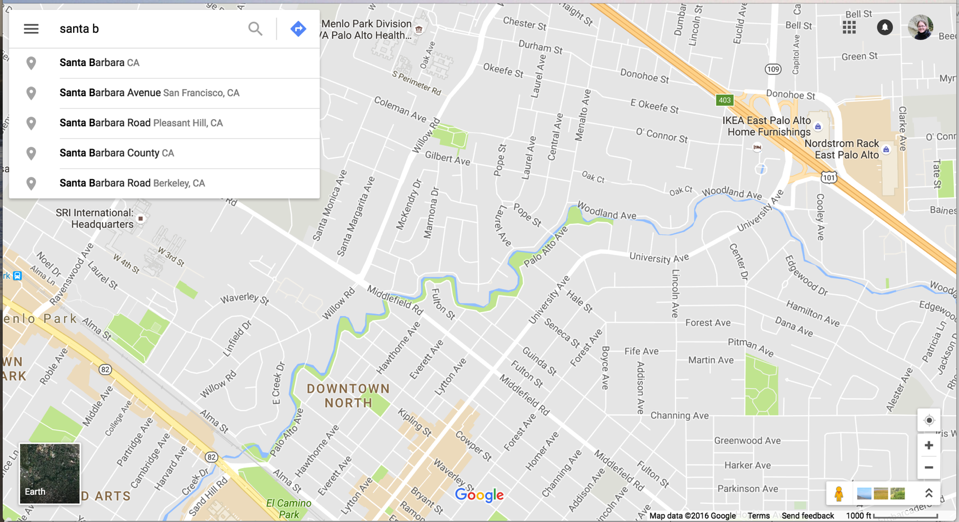 Search with suggestions (depends on zoom level)
6
Google Maps – Lat-long
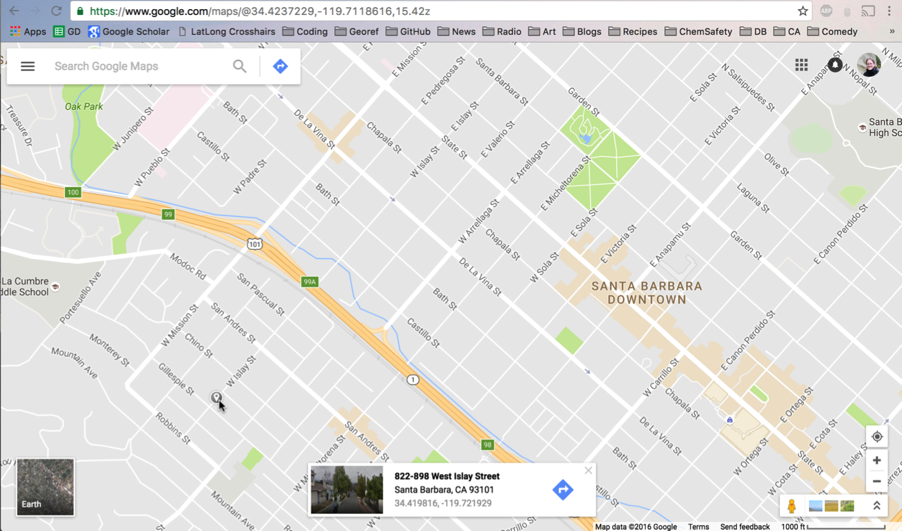 Lat-long of map center
Click for point
Lat-long of point
7
Google maps – Shapes
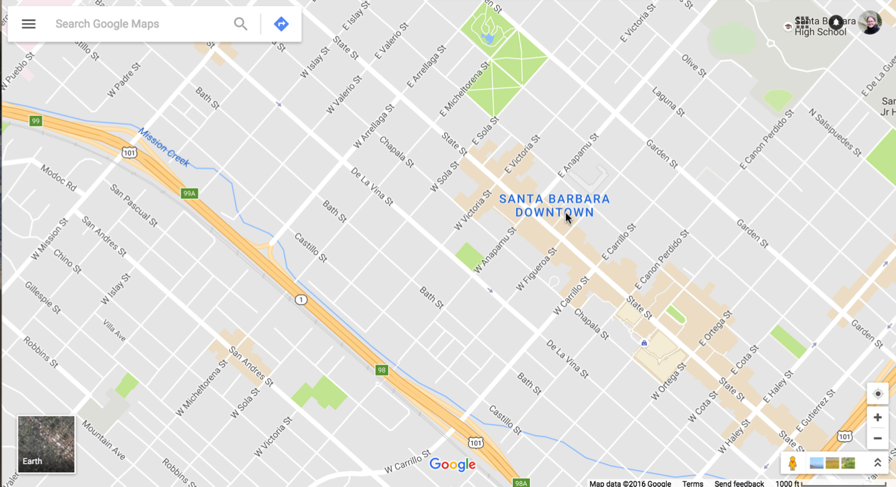 Click for shape
8
Google maps – Measure
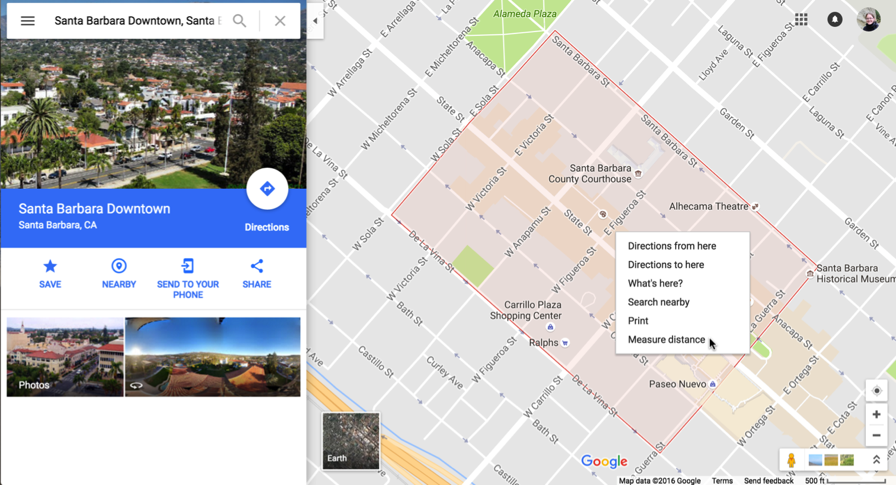 Right-click to measure
9
Google maps – Measure
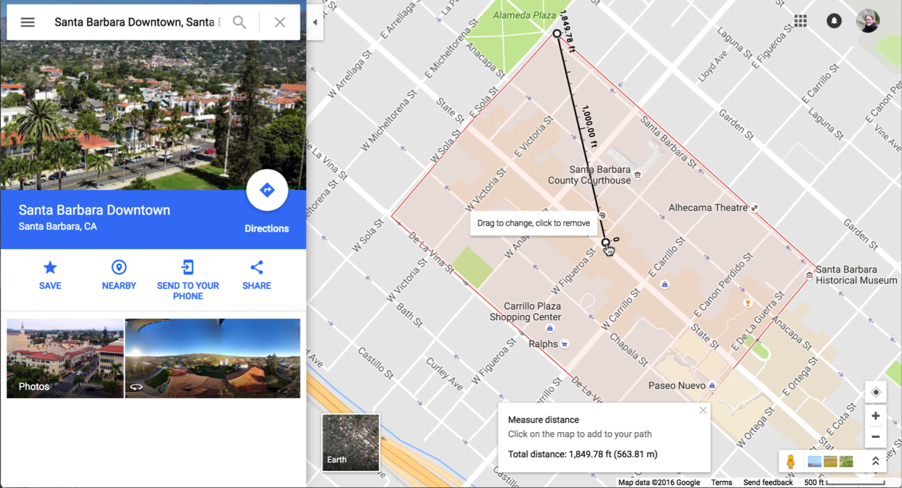 Units on the map depends on domain: search from almost any other country and you will get metric (e.g. www.google.ca/maps/ ). It is also possible to trace a path using measurement tool.
10
Google maps – Earth (aerial)
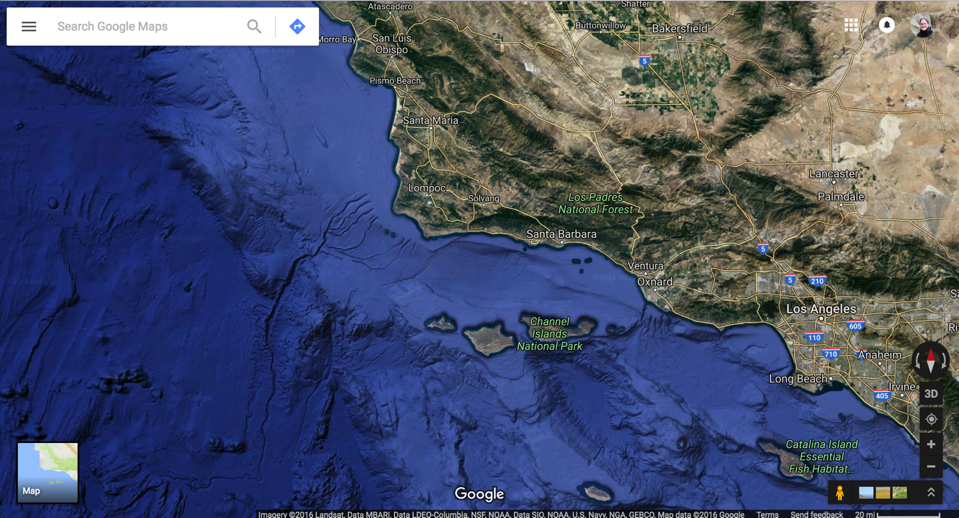 Flip between map and earth
11
Google maps – Terrain
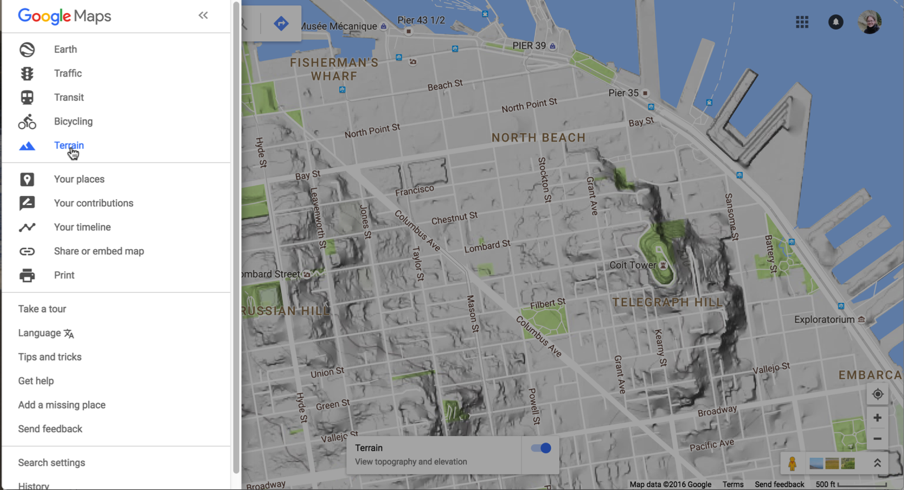 Other options, including terrain view, are in side menu
12
Google Maps – Street View
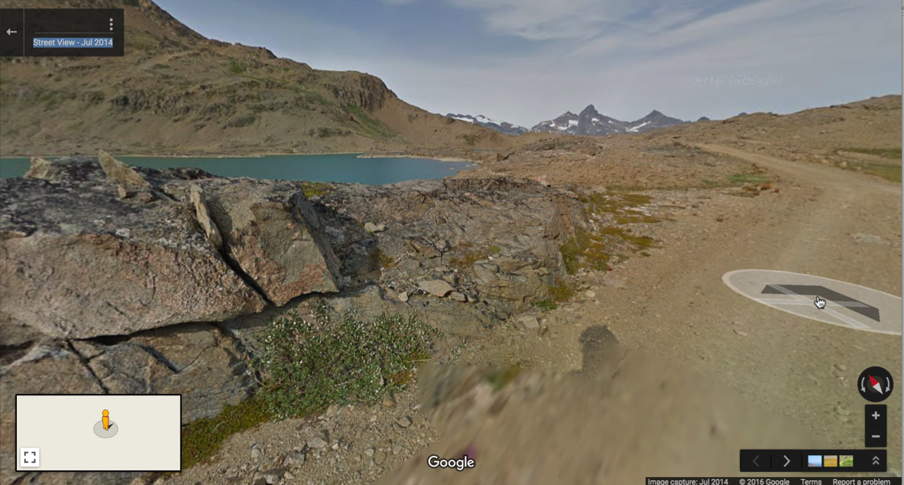 Flip from map to street view to identify exact point of collection
13
Google Earth -3D globe desktop app
Same data as Google Maps, similar functionality
Add a placemark to get lat-long
Use ruler to measure extent
Use path to measure along a route
Several coordinate formats (set in preferences)
Numerous information layers such as buildings, roads, borders etc. (format: kml, kmz)
Add your own layers (e.g. township-range-section grid:http://www.metzgerwillard.us/plss/plss.html  or  geological map:https://mrdata.usgs.gov/geology/state/). 
Save your plotted points
Datum: WGS84
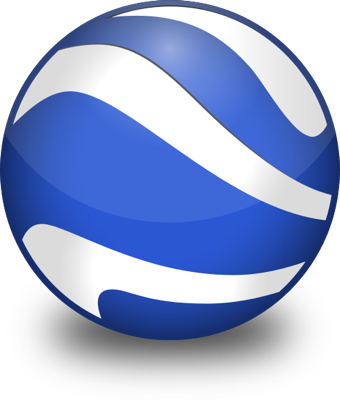 http://earth.google.com
14
ACME Mapper
Google Maps interface
Map, satellite, hybrid and terrain, Topo, DOQ, NEXRAD and Mapnik
Free text search not dependent on zoom level
Markers cannot be moved, but new markers can be placed at crosshairs (click ‘Mark’)
Several coordinate formats for each marker + heading and distance from crosshairs
Saves all markers automatically
Gives you a descriptive locality
Datum: WGS84 (& NAD27)
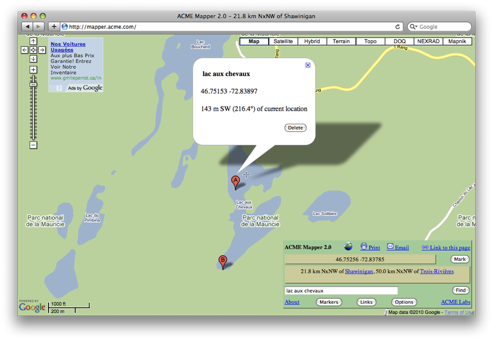 http://mapper.acme.com/
15
Scanned/Historical Maps
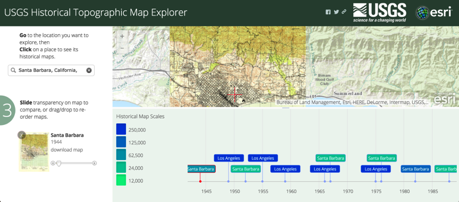 All iterations of USGS topo maps (can navigate through time-line)
http://historicalmaps.arcgis.com/usgs/
Historical maps: 
http://www.oldmapsonline.org/ http://www.davidrumsey.com/
https://historicalcharts.noaa.gov/
(historical coastline maps) 
Perry-Castañeda Library map collection – large collection of digitized maps and resources at UT Austin: 
http://www.lib.utexas.edu/maps/map_sites/cities_sites.html
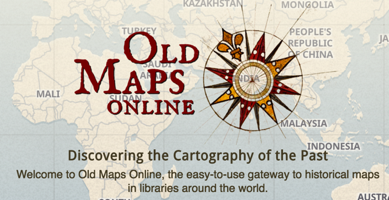 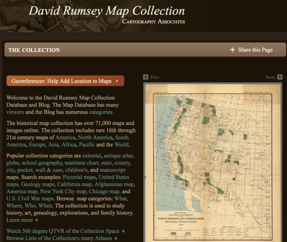 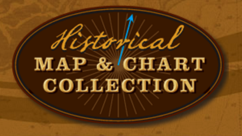 16
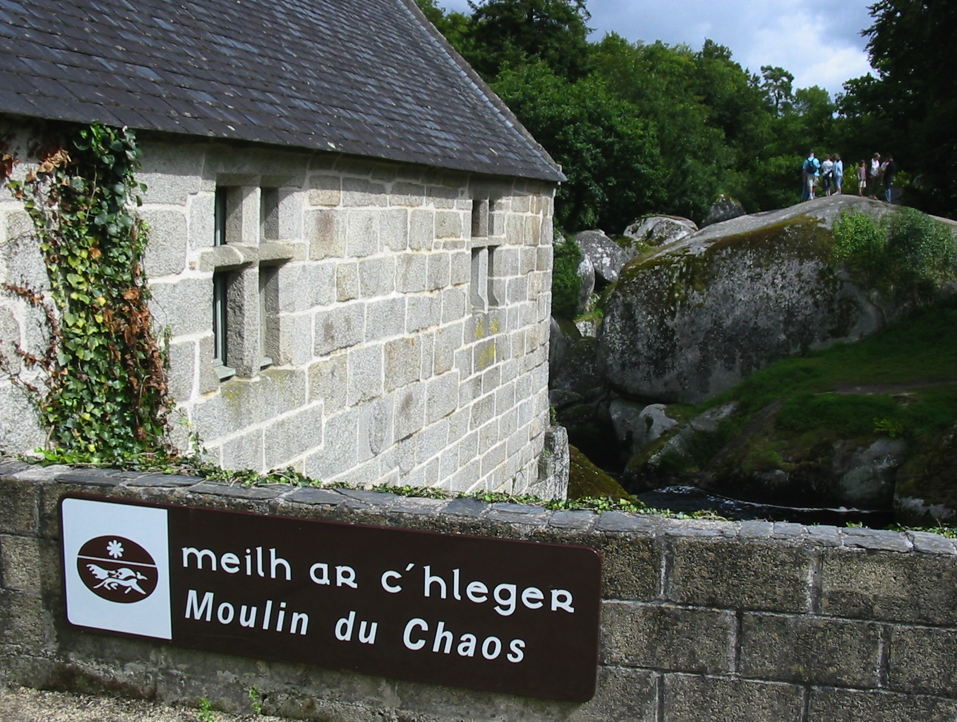 Names and Places
17
GEOnet Names Server (GNS)
Worldwide data from National Geospatial-Intelligence Agency (NGA) andUS Board on Geographic Names (BGN) 
NIMA = National Imagery andMapping Agency
Degrees minutes seconds,precision to nearest minute
Uses feature type (e.g. basin, canal etc.)
Used as a source for many gazetteer
Homepage: http://geonames.nga.mil/gns/html/
For US data, use Geographic Names Information System (GNIS: http://geonames.usgs.gov/pls/gnispublic/
Datum: WGS84
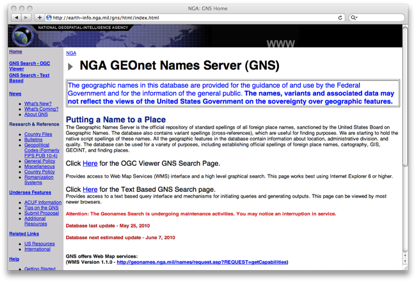 18
[Speaker Notes: GNS: GeoNet Names Server
NGA: National Geospatial-Intelligence Agency
US BGN: US Board on Geographic Names]
Getty Thesaurus of Geographic Names (TGN)
Worldwide gazetteer byThe Getty Research Institute
Useful for finding alternativeand old names
Uses feature types
Organized in geographical hierarchy
Degrees minutes or no coordinates - use recent name and search in Google Maps
Example: New Amsterdam, US
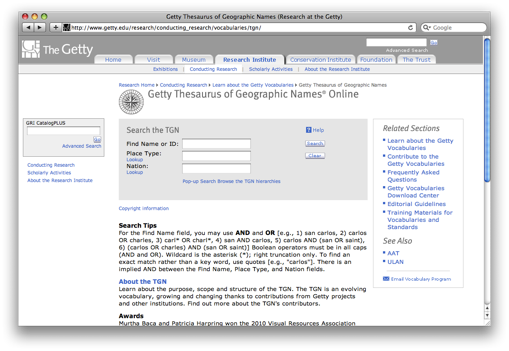 http://bit.ly/Getty-TGN
19
Falling Rain
Worldwide gazetteer for citiesand towns
Great for hard to find localities,especially outside US
Degrees minutes (seconds), based on NIMA
Browse to find locality (no search)
Provides hierarchy, alternative names, topo maps, altitude, weather information and location of nearby towns in nautical miles (nm). Use georeferencing calculator to translate nm into kilometers.
Example: Qaryeh-ye Gol`alam, Velayat-e Lowgar, AF
Datum: WGS84
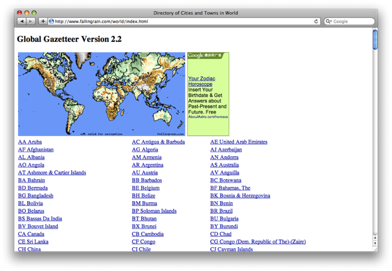 http://www.fallingrain.com
20
FuzzyG – JRC Fuzzy Gazetteer
Worldwide gazetteer designed for bad spelling.
Useful for finding alternative, doubtful spelling and old names
Uses feature types, by continent
Degrees minutes or no coordinates - use recent name and then search in Google Maps
Example: Narobi instead of Nairobi, Africa
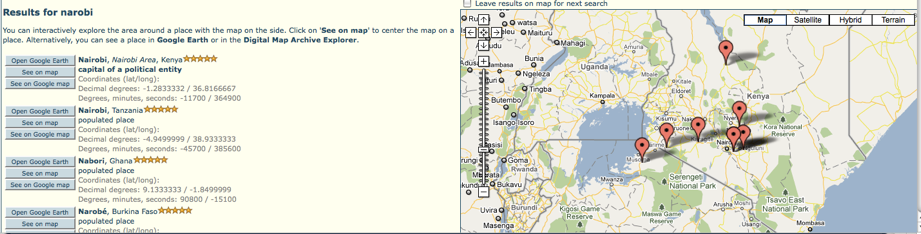 http://dma.jrc.it/services/fuzzyg/
21
Wikipedia/Geohack
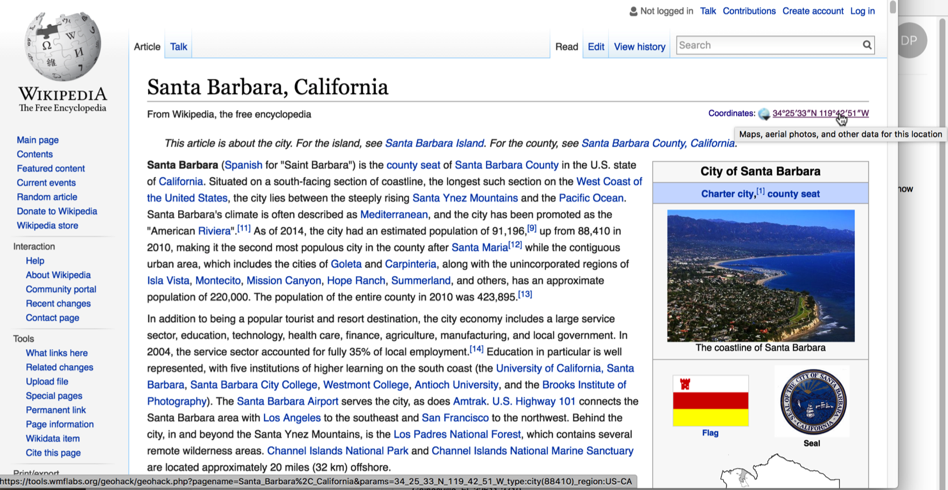 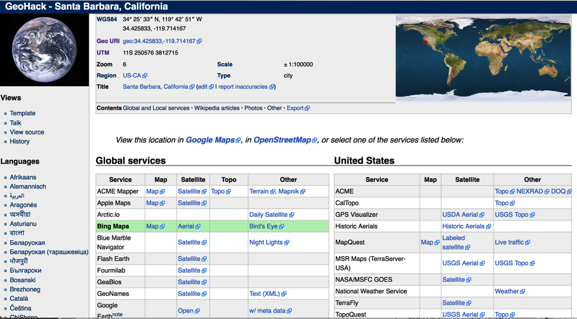 22
Other
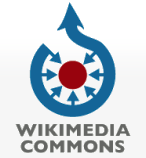 Wikimedia Commons Atlas of the World: (http://commons.wikimedia.org/wiki/Atlas) 
An organized and commented collection of geographical, political, and historical maps
Statoids (http://www.statoids.com/)
Information about administrative divisions (provinces, counties) and their history, area, population, codes, etc.
No coordinates!
CIA World Factbook (http://bit.ly/dDtT1i)
Similar to Statoids
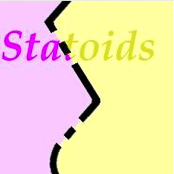 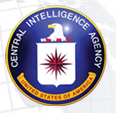 23
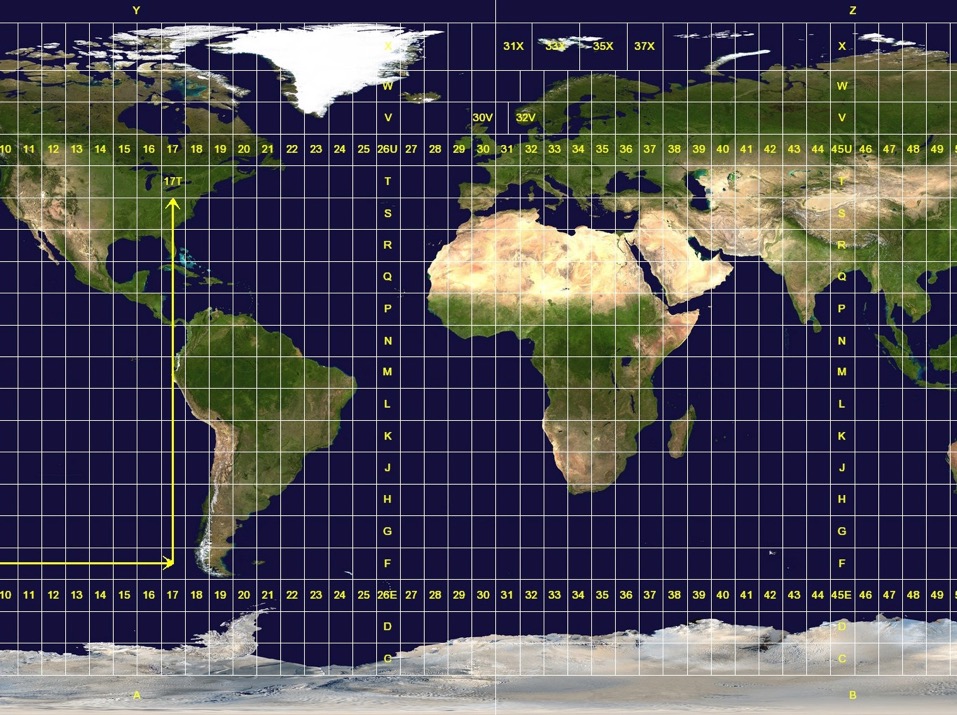 Other Grid/Coordinate Systems
24
UTM (MGRS, UPS) and MTM
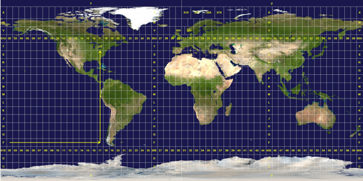 UTM: Universal Transverse Mercator 
Divides earth into 60 zones: 6 degree band of                        longitude per zone
Datum: WGS84 and others
Default extent: 30m (if recorded with GPS receiver)
MGRS: Military Grid Reference System (http://mgrs-data.org/)
 based on UTM and UPS (universal polar stereographic    coordinate system) 
MTM: Modified Transverse Mercator
Used in Canada: 3 degree band of longitude per zone
Conversions: 
http://leware.net/geo/utmgoogle.htm
http://www.earthpoint.us/Convert.aspx
http://awsm-tools.com/geo/utm-to-geographic
17N 630084 4833438
 zone   easting    northing
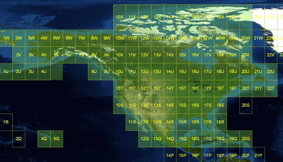 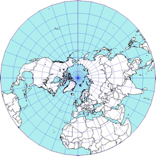 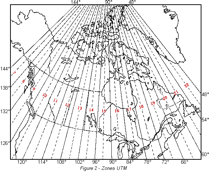 25
Public Land Survey System (PLSS)
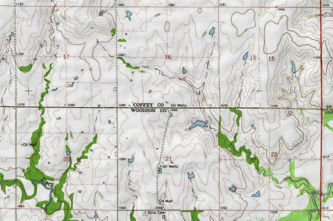 Mainly used in the West, Midwest and some Southern states in the US
Uses Township-Range-Section (TRS):e.g. T13N-R14E-S15, Arizona, Coconino County
For standard extents (but note, not all sections are standard!): http://manisnet.org/GeorefGuide.html
To get lat-long: http://www.earthpoint.us/ (“search by description”) 
Grid for Google Earth: http://www.metzgerwillard.us/plss/plss.html
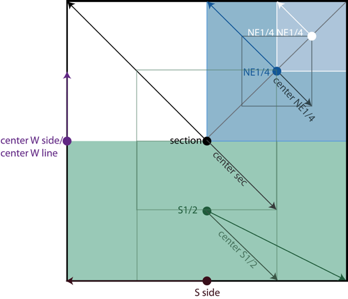 Standard TRS divisions, and extents
26
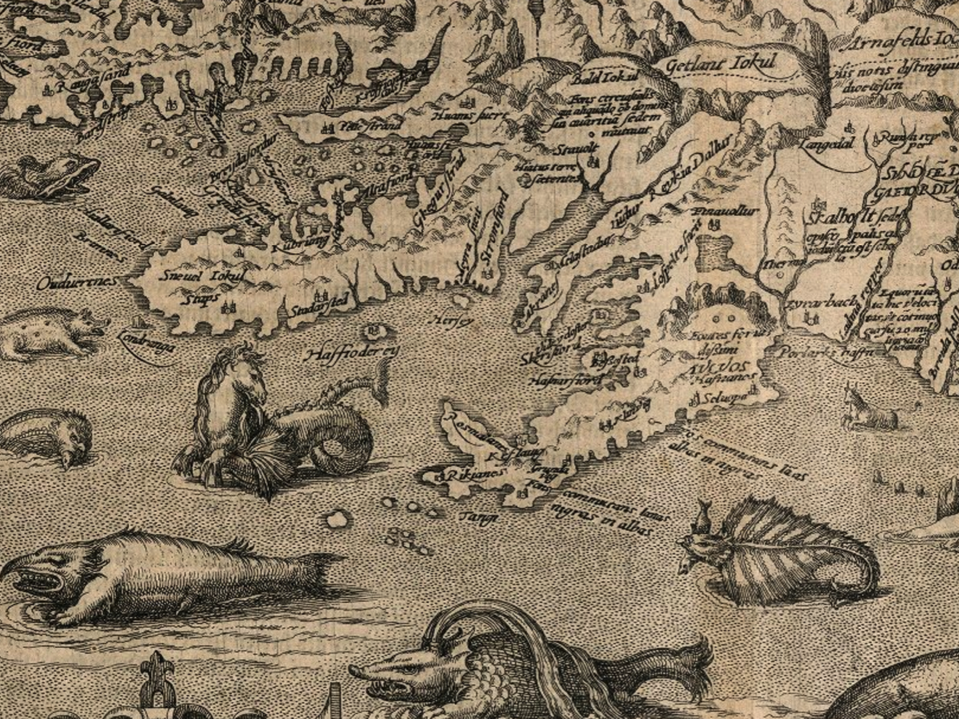 Data Visualization
27
Data Visualization
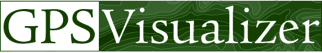 GPS Visualizer (http://www.gpsvisualizer.com/)
Use to translate a file with coordinates into kml or a picture
Simplemappr (http://www.simplemappr.net/)
Similar - for publication
CARTO (formerly CartoDB) (http://carto.com)
Online geospatial database by Vizzuality
Drag and drop CSV upload
Easy customization of your map
Share and embed your map
owerful development tools
Free account = 5 tables / 5MB of data
Geojson.io (geojson.io)
Plot points and convert from csv to geojson
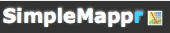 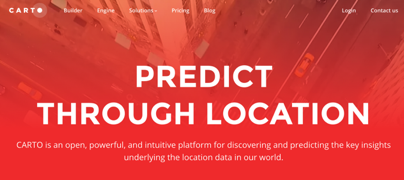 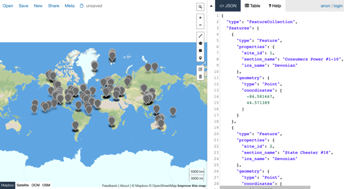 28
Some links
Google Maps: 	maps.google.com
Google Earth:	google.com/earth/
Hard to find localities:	fallingrain.com
Old and alternative names:	bit.ly/Getty-TGN
PLSS/Township-range-section:	www.earthpoint.us
UTM map:	www.dmap.co.uk/utmworld.htm
UTM calculator:	http://www.earthpoint.us/Convert.aspx
GEOnet names server (GNS) for worldwide data: http://earth-info.nga.mil/gns/html/
29
Some more links
http://www.openstreetmap.org/: free, editable map of the world
http://global.mapit.mysociety.org/: can give you administrative boundaries if you have a lat-long (could be useful for verifying localities outside the US)
http://www.gelib.com/ng-topo.htm: topo map overlay for Google Earth
http://mrdata.usgs.gov/geology/state/: geology layers for Google Earth
http://www.nrcan.gc.ca/earth-sciences/geography-boundary/geographical-name/11680: natural resources of Canada, search by geographic names, lat-long, rectangular area..
http://www.gadm.org/: Global Administrative Boundaries Database
http://www.geody.com/ : Google Earth wiki 
http://www.naturalearthdata.com/: for making maps 
http://geo.data.gov/geoportal/catalog/main/home.page: various geographical datasetshttp://maps.nls.uk/: historical maps of Scotland/Great Britain/Ireland and Belgium
http://cidades-brasil-ibge-google-earth.softonic.com.br/download: cities in Brazil for google
http://www.bl.uk/maps/ and 
 http://www.bl.uk/maps/georeferencingmap.html: British Library crowd-source project for historical maps
http://www.uwgb.edu/dutchs/usefuldata/ConvertUTMNoOZ.HTM: UTM conversion, other useful resources
http://www.oceangrafix.com/search/byregion: NOAA maps
https://www.loc.gov/rr/geogmap/sanborn/: Sanborn Fire Insurance Maps (good for identifying building within cities)
….and many many more at georeferencing.org
30